Wonderful World
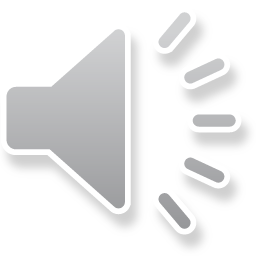 (The Awesome Mrs. M.)